Lowcountry coc ESG workshop
What is the ESG Program
RFA overview
What are the ESG program types?
Requirements to receive endorsement
Reporting requirements
HMIS participation
Resources
agenda
What is the ESG program?
ESG is a formula grant program that provides funding to: 
Engage homeless individuals and families living on the street; 
Help operate these shelters; 
Provide essential services to shelter residents; 
Rapidly re-house homeless individuals and families; and 
Prevent families and individuals from becoming homeless. 
The costs associated with participating in and contributing to HMIS
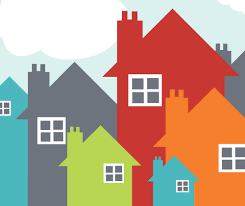 RFA Overview
Emergency Solutions Grant (ESG) Program
The Emergency Solutions Grants (ESG) program is a competitive grant issued each year that provides housing and counseling assistance to the state's homeless population and to those at-risk of becoming homeless.
When the RFA is announced, please review all requirement.
What are the ESG Program Types ?
Street Outreach
Emergency Shelter
Rapid ReHousing
Homelessness Prevention
HMIS
https://www.hudexchange.info/programs/esg/esg-requirements/
Services related to reaching out to unsheltered homeless individuals and families, connecting them with emergency shelter, housing, or critical services, and providing them with urgent, non-facility-based care. 
Eligible costs: engagement, case management, emergency health and mental health services, transportation, and services for special populations. See 24 CFR 576.101. 
Eligible program participants: Individuals and families who qualify as homeless under paragraph (1) (i) of the “homeless” definition under 24 CFR 576.2. 

Note: The total amount of the recipient’s fiscal year grant that may be used for street outreach and emergency shelter activities cannot exceed the greater of: 1) 60% of the fiscal year grant; or 2) the amount of FY 2010 grant funds committed for homeless assistance activities.
Street outreach
Eligible costs: 
Essential Services, including case management, child care, education services, employment assistance and job training, outpatient health services, legal services, life skills training, mental health services, substance abuse treatment services, transportation, and services for special populations. 
Shelter Operations, including maintenance, rent, repair, security, fuel, equipment, insurance, utilities, food, furnishings, and supplies necessary for the operation of the emergency shelter. May include a hotel or motel voucher where no appropriate emergency shelter is available for a homeless family or individual. 

Note: Property acquisition and new construction are not eligible ESG activities. The total amount of the recipient’s fiscal year grant that may be used for street outreach and emergency shelter activities cannot exceed the greater of: 1) 60% of the fiscal year grant; or 2) the amount of FY 2010 grant funds committed for homeless assistance activities. 
• Eligible program participants: Individuals and families meeting the criteria of the “homeless” definition under 24 CFR 576.2.
Emergency shelter
Housing relocation and stabilization services, and short-and/or medium-term rental assistance as necessary to prevent individual or family homelessness. Costs are eligible to the extent necessary to help the participant regain housing stability in their current housing or move into other permanent housing and achieve stability. 
Eligible costs: Rental Assistance: rental assistance and rental arrears 
Financial assistance: rental application fees, security and utility deposits, utility payments, last month’s rent, moving costs 
Services: housing search and placement, housing stability case management, landlord-tenant mediation, tenant legal services, credit repair 
Eligible program participants: Individuals and families who meet the criteria under the “at risk of homelessness” definition, or who meet the criteria in paragraph (2), (3), or (4) of the “homeless” definition in 24 CFR 576.2 and have an annual income below 30 percent of median family income for the area, as determined by HUD.
Homelessness Prevention
Housing relocation and stabilization services and/or short-and/or medium-term rental assistance as necessary to help homeless individuals or families (living in shelters or in places not meant for human habitation) move as quickly as possible Into permanent housing and achieve stability. 
Eligible costs: 
Rental Assistance: rental assistance and rental arrears 
Financial Assistance: rental application fees, security and utility deposits, utility payments, last month’s rent, moving costs 
Services: housing search and placement, housing stability case management, landlord-tenant mediation, tenant legal services, credit repair 
Eligible program participants: Individuals and families who meet the criteria under paragraph (1) of the “homeless” definition in 24 CFR 576.2 or who meet the criteria under paragraph (4) of the “homeless” definition and live in an emergency shelter or other place described in paragraph (1) of the “homeless” definition.
Rapid re-housing
ESG funds may be used to pay for the costs of participating in and contributing to the HMIS designated by the Continuum of Care for the area.
https://files.hudexchange.info/resources/documents/ESG-Program-HMIS-Manual.pdf
Data Collection: HMIS
Endorsement requirements
To receive endorsement from the Lowcountry CoC: 
Projects and programs should have a direct, positive impact upon the delivery of homeless services within the CoC service area; 
Be active members of the CoC; this included demonstrated full participation in the CoC meetings, committees and planning process 
Follow a Low Barrier/Housing First philosophy as it relates to your project;  
*Participate in CoC Coordinated Entry system; 
*Use HMIS and participate in HMIS committee meetings.
If you do not meet these threshold requirements, please reach out to the CoC to develop a plan to meet them during the next funding opportunity.
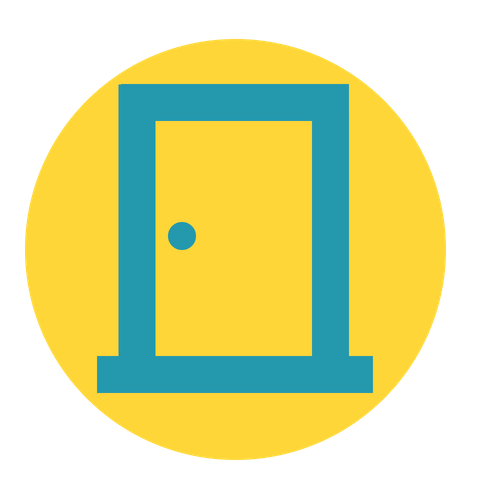 Conditions where a letter may not be given
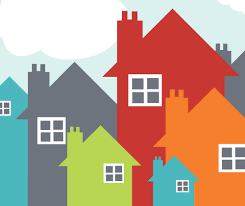 1. If the Agency has previously lost funding through the CoC or ESG programs for poor  performance that effected CoC system performance measures. 
2. If it is a startup nonprofit with no history of performance or financial records. 
3. If the project is for a project that does not serve those experiencing homelessness.  
4.  If data review shows multiple that have an impact on CoC system Performance Measures.
Additional Participation requirements for endorsement
Follow the Guiding Principles of Coordinated Entry
Utilize a Standardized Assessment Tool
Participate in Case Conferencing
Accept Referrals from CES
Enter Information into HMIS or comparable database
Participate in the PIT Count
Attend CoC General Membership Meetings
Participate in the CoC Governing Council
Participate in Coordinated Entry
The goal of Coordinated Entry is to provide each client with adequate services and supports to meet their housing needs, with a focus on returning them to housing as quickly as possible.  The Lowcountry CoC commits to the following Guiding Principles as part of its overall approach to ending and preventing homelessness throughout the CoC.  These Guiding Principles shall inform all program and policy decisions of the CoC and its funded or affiliated housing and providers.

https://lowcountrycoc.org/ces-overview
Use of assessment tool
Coordinated Entry utilizes a standardized assessment tool, the Vulnerability Index-Service Prioritization Decision Assistance Tool (VI-SPDAT, VI-F-SPDAT, TAY-VI-SPDAT).  This tool assists the provider in consistently evaluating the level of need of individuals and families accessing services.  The VISPDAT should only be updated if the client situation changes. If you are entering or updating client information, you will be expected to complete a VISPAT and necessary documents required to add the person to the Priority List.  
https://lowcountrycoc.org/vispdat
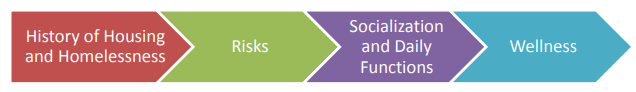 Participation in case conferencing or other CoC agreed coordination
Case Conferencing is conducted with various community organization to discuss those on the prioritization list, and those who need to be added. Discussion involves interventions used to date, referrals that need to be made to resolve barriers to securing permanent housing, including plans to have the household re-assessed for a more suitable housing intervention, if needed.  CoC staff assist agencies in identifying the needed documentation for PSH referrals.  Case conferencing activities can vary by provider and community need.
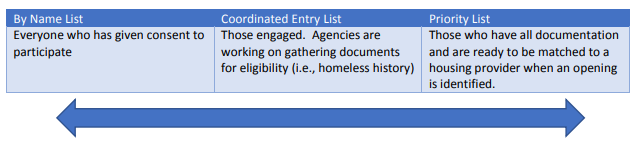 Accept referrals from CES process to fill project vacancies or openings
All CoC partners will report vacancies to CoC staff within five business days of unit/bed availability utilizing the Housing Vacancy Form. CoC staff will be responsible for ensuring that appropriate referrals are made for vacancies based on prioritization methods.
https://lowcountrycoc.org/ces-documents
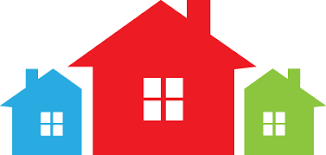 Enter all information into HMIS
Service Point is the Homeless Management and Information System (HMIS) database used to record and track client-level information on the characteristics and service needs of households experiencing homelessness in our community.  HMIS ties together homeless service providers within a community to help create a more coordinated and effective housing and service delivery system. All recipients and subrecipients are required to participate in the Homeless Management Information System (HMIS) per the ESG and CoC Interim Rule (24 CFR 576 and 578). HMIS provides an opportunity to document homelessness and helps to ensure coordination between service providers while avoiding duplication of services and client data.
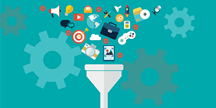 Participate in the Point in Time count
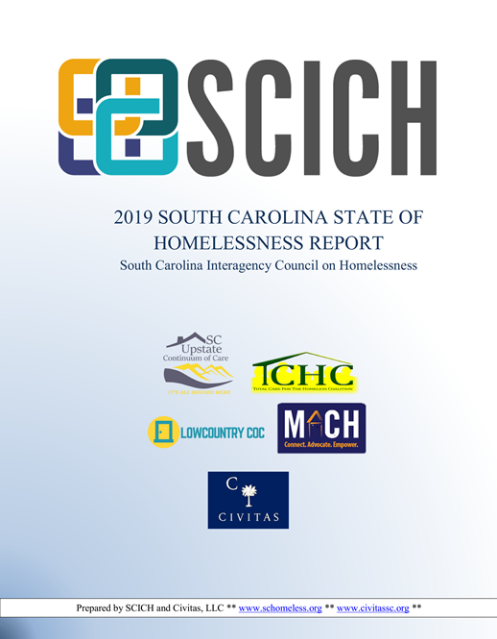 HUD requires providers who participate in CoC Homeless Assistance Programs to complete a Point-In-Time (PIT) count of the people who are experiencing homelessness in their community. Aside from eligibility to compete for HUD homeless funding, an accurate count offers several benefits including:
Monitoring trends of homelessness in our local area
Supporting local efforts by identifying unmet needs and characteristics of the homeless
Assisting in development of new programs and services or re-distribution of programs and services
Raising community awareness of homelessness
Raising political awareness of homelessness
Measuring if homelessness is being ended in a CoC
CoC General Membership
Governing Council
HMIS
HMIS participation
The recipient must ensure that data on all persons served and all activities assisted under ESG are entered into the applicable community-wide HMIS in the area in which those persons and activities are located, or a comparable database, in accordance with HUD’s standards on participation, data collection, and reporting under a local HMIS (or comparable database for victim services providers) .
Additional information can be found at:
https://lowcountrycoc.org/hmis-overview
https://www.hudexchange.info/resource/4447/esg-program-hmis-manual/
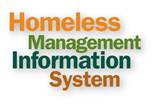 HMIS training
All HMIS training and administrative duties for HMIS in the Lowcountry are conducted by Institute for Community Alliances (ICA).  
https://icalliances.org/south-carolina
Data quality review
HMIS data quality is a key factor in ending homelessness.  All agencies receiving ESG funding must comply to all policies and procedures set fourth by the HMIS committee and approved by the CoC Governing Council .  
The SC HMIS Policy and Procedures Manual can be reviewed here:
https://icalliances.org/south-carolina-policy-and-procedures
Additional resources
ESG Program Components:
https://files.hudexchange.info/resources/documents/ESG-Program-Components-Quick-Reference.pdf
ESG Interim Rule: https://www.hudexchange.info/resource/1927/hearth-esg-program-and-consolidated-plan-conforming-amendments/
ESG Fact Sheet: https://files.hudexchange.info/resources/documents/EmergencySolutionsGrantsProgramFactSheet.pdf
ESG Forms: http://oeo.sc.gov/resources.html
Questions?
Heather Carver
CoC Program Directory
Lowcountry Continuum of Care
hcarver@lowcountrycoc.org